Le transfert d’énergie dans les écosystèmes
Powerpoint 3.3
La biomasse
La biomasse désigne la masse totale de plantes, d’animaux, de champignons, et de bactéries qui vivent dans une région.
Généralement mesurée en g/m3 ou en kg/m3.
En passant,
La biomasse peut être convertie en énergie par de divers moyens.
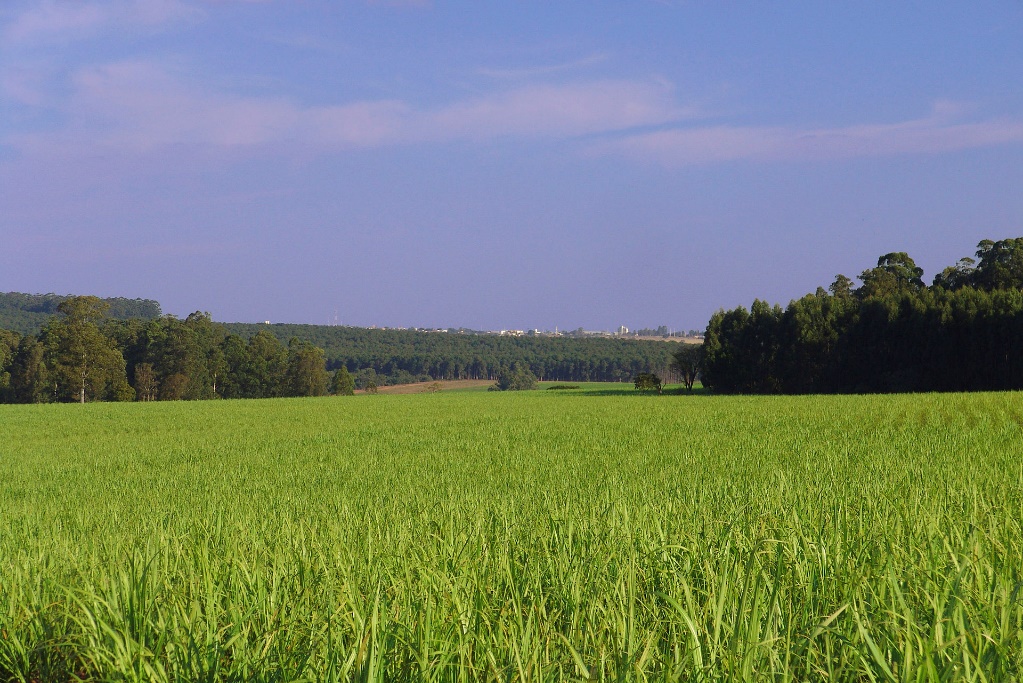 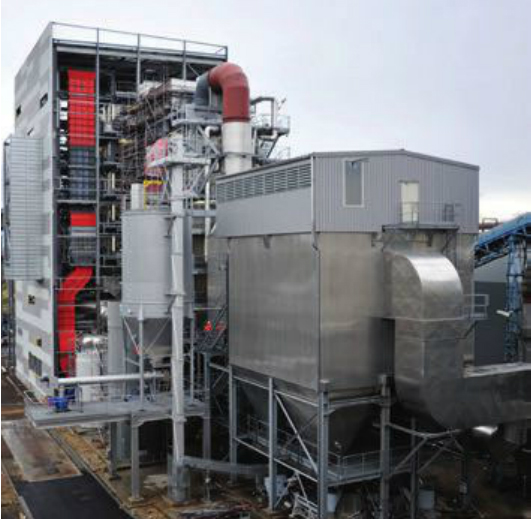 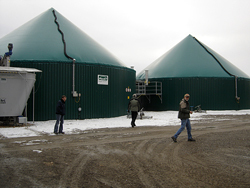 Le transfert d’énergie dans un écosystème
Dans sa niche, chaque organisme obtient de l’énergie et fournit de l’énergie dans son écosystème.  Ce flux d’énergie s’appelle le transfert d’énergie.
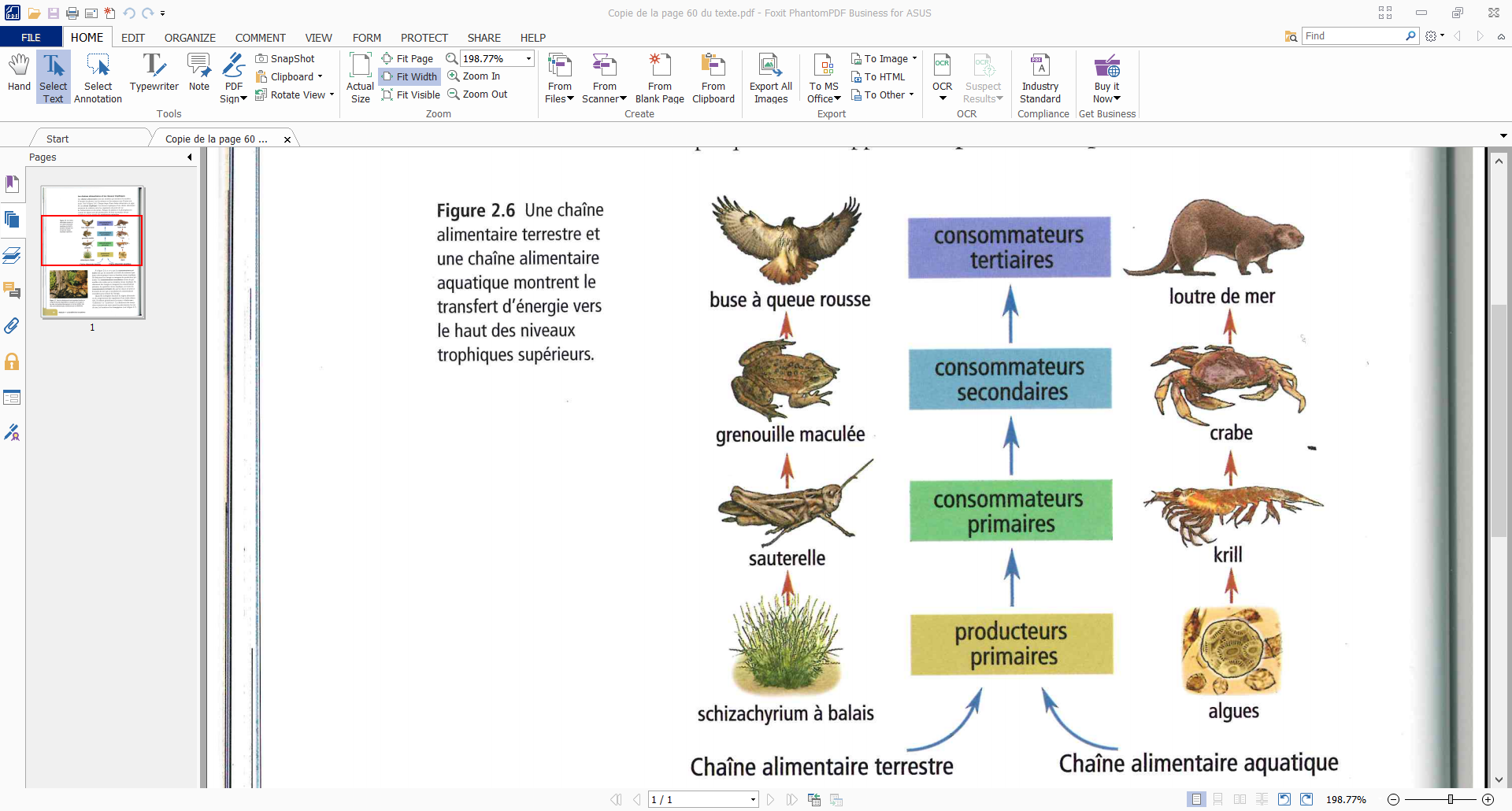 Quatrième niveau trophique
Troisième niveau trophique
Deuxième niveau trophique
Premier niveau trophique
Les niveaux trophiques
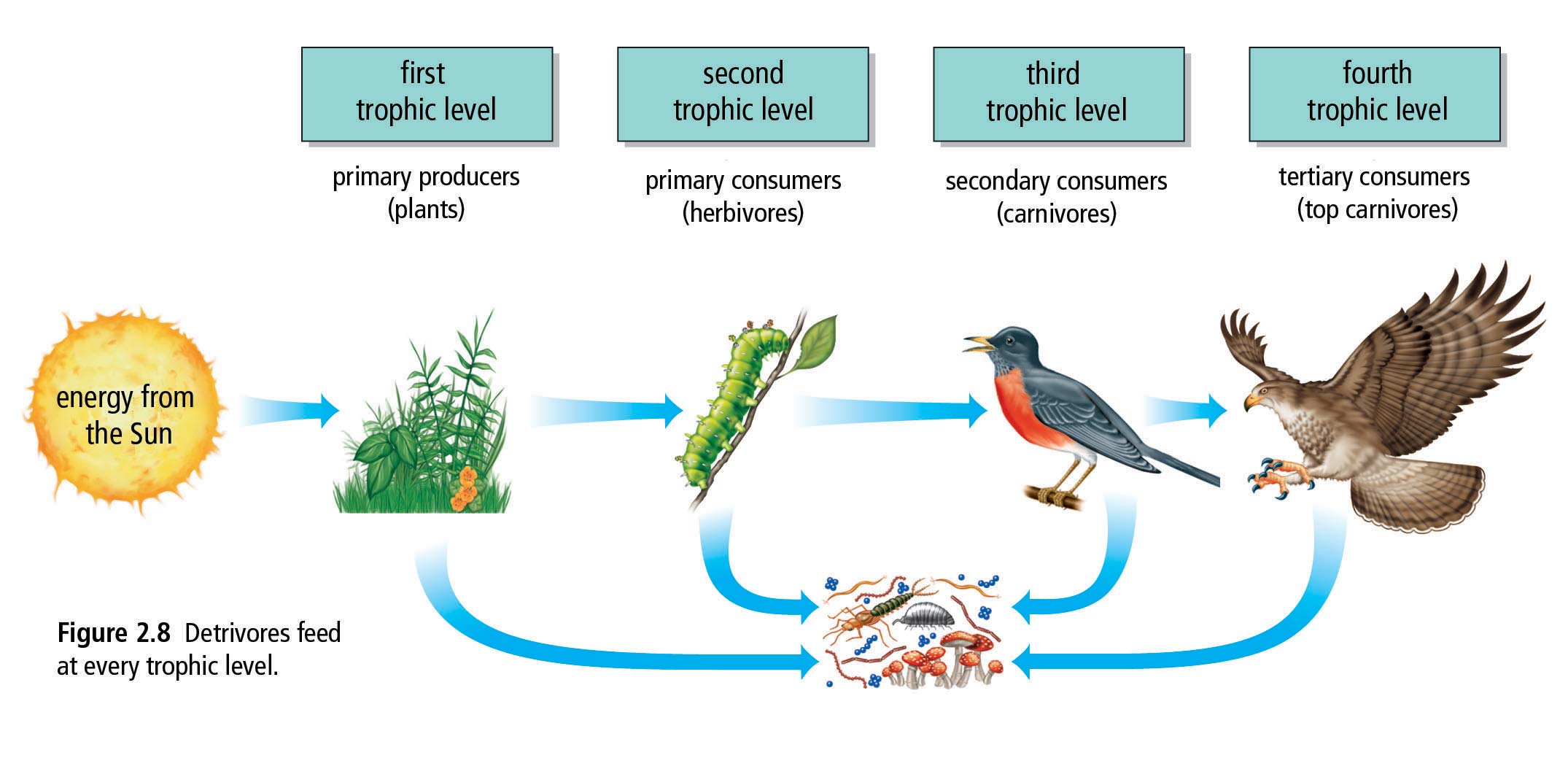 premier niveau trophique
troisième niveau trophique
quatrième niveau trophique
deuxième niveau trophique
Consommateurs secondaires
(carnivores)
Consommateurs tertiaires (carnivores de niveau supérieur)
Producteurs primaires
(plantes)
Consommateurs primaires (herbivores)
énergie du 
Soleil
Figure 2.8 Les détrivores se nourissent à tous les niveaux trophiques.
effectuent la biodégradation
détrivores et décomposeurs
Où va l’énergie?
L’énergie est transférée aux niveaux trophiques supérieurs. 
MAIS, seulement ≈10% de l’énergie obtenue contribue à la croissance et à accroître la biomasse.
≈90% de l’énergie est utilisée pour faire fonctionner l’organisme ou elle est éliminée.
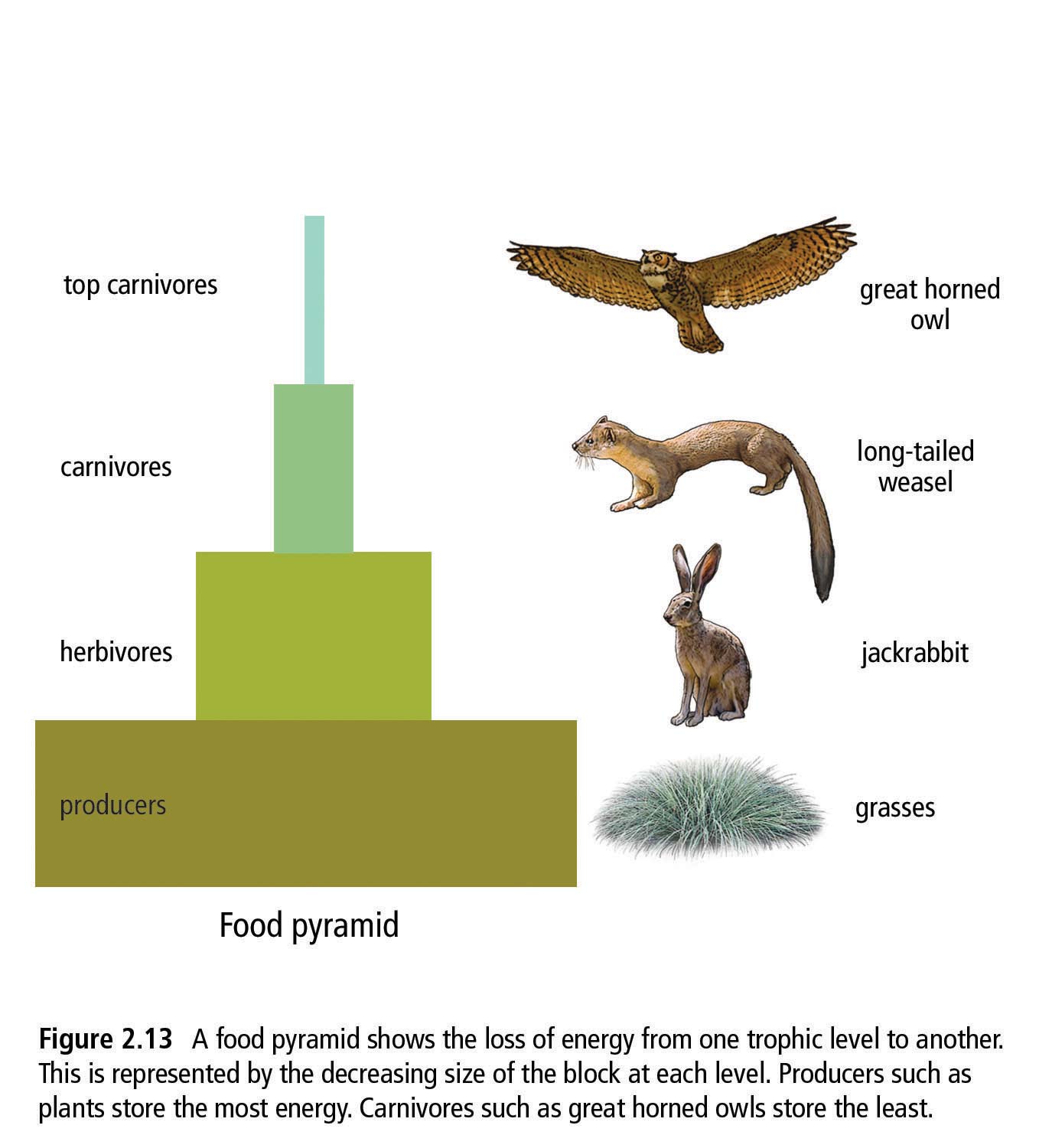 carnivores 
à niveau supérieurs
Grand-duc d’Amérique
belette à queue longue
carnivores
herbivores
lièvre de Townsend
graminée
producteurs
Une pyramide alimentaire
De diverses pyramides alimentaires
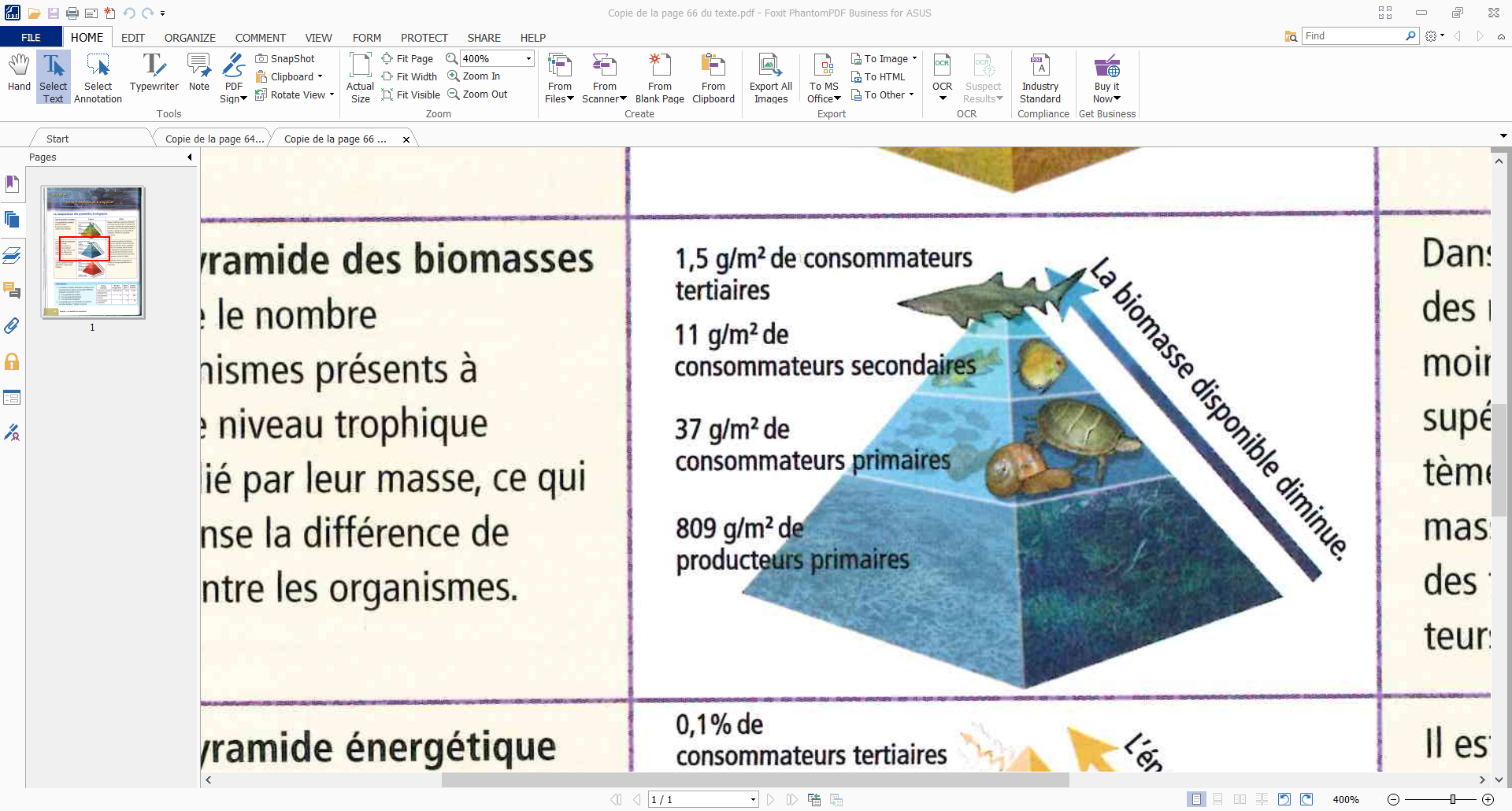 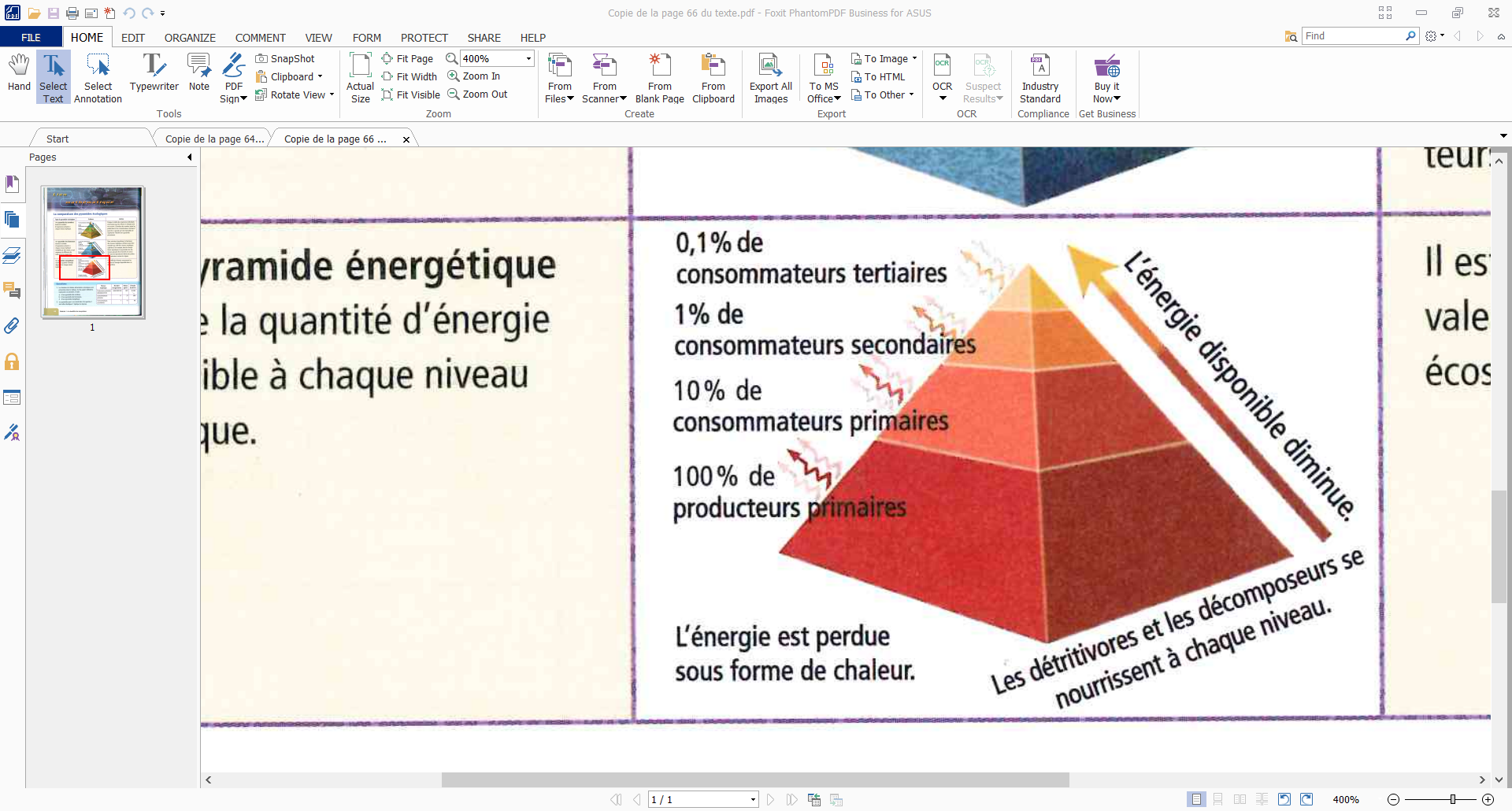 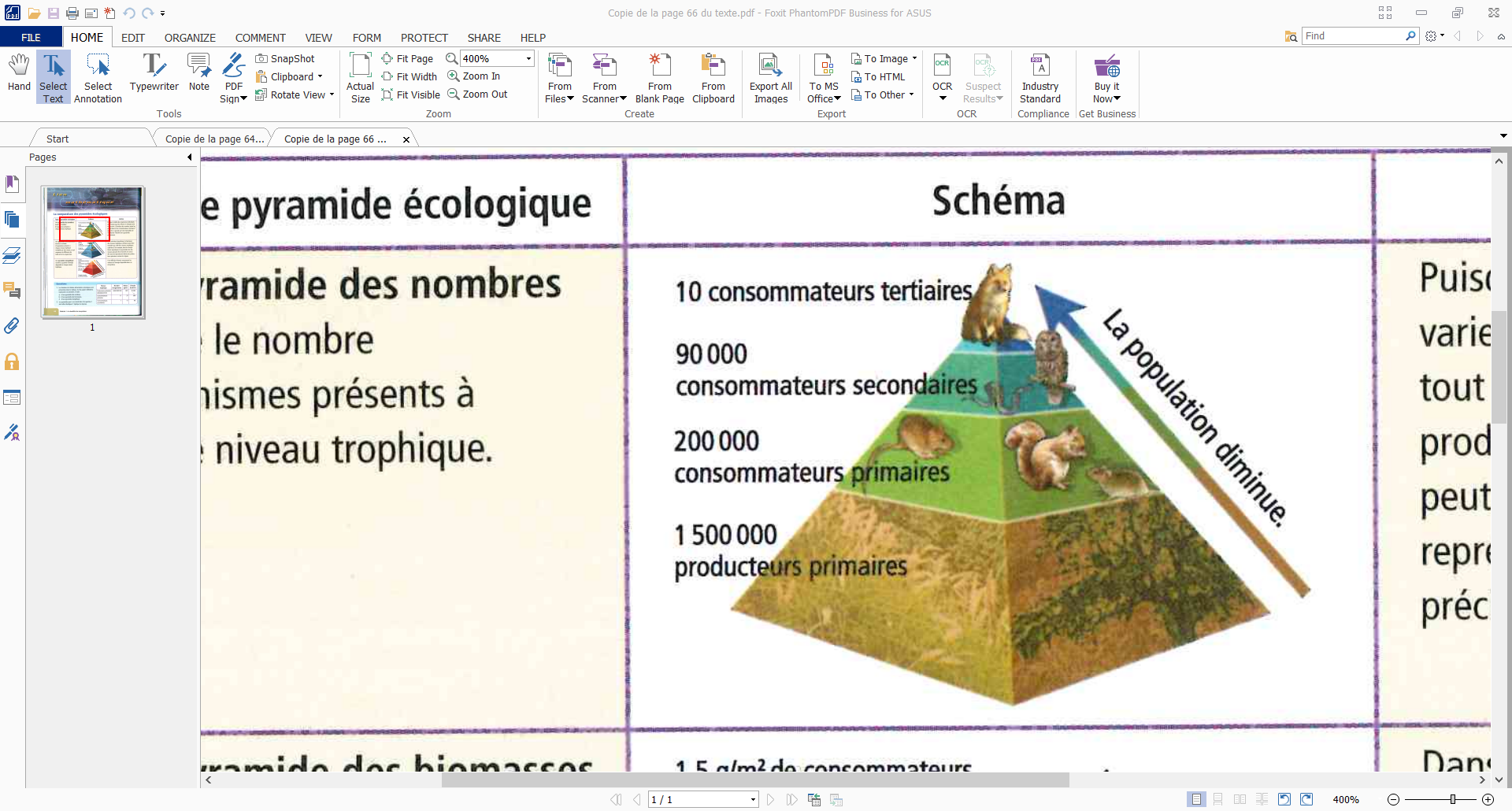 Une pyramide 
des nombres
Montre le nombre d’organismes présente à chaque niveau trophique
Une pyramide énergétique
Montre le montant d’énergie disponible a chaque niveau trophique
Une pyramide 
de biomasse
Montre le nombre d’organismes présente à chaque niveau trophique multiplié par leurs masses respectives
Des régimes de la chaîne alimentaire
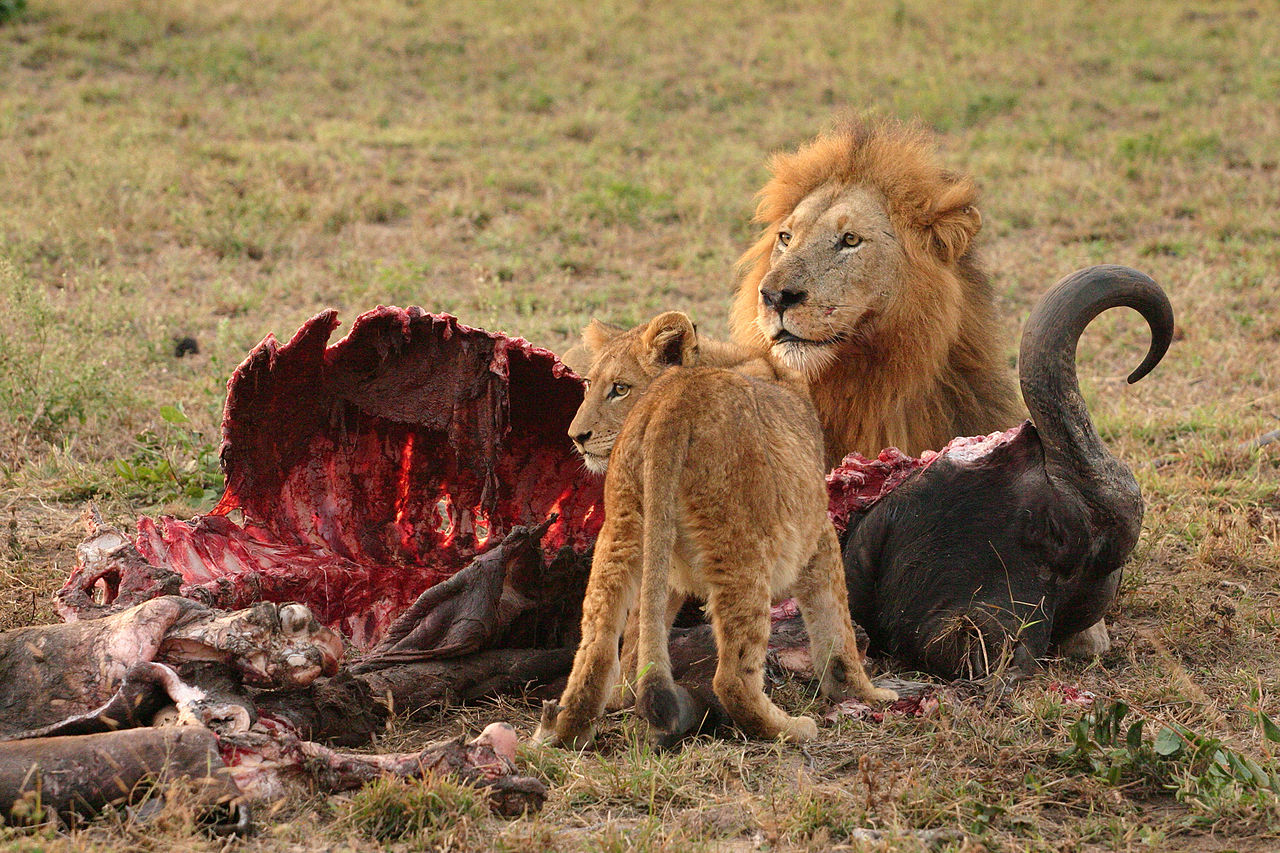 Les carnivores
Des consommateurs secondaires qui mangent des consommateurs primaires et, souvent, d’autres consommateurs secondaires, aussi appelés des consommateurs de troisième ordre.
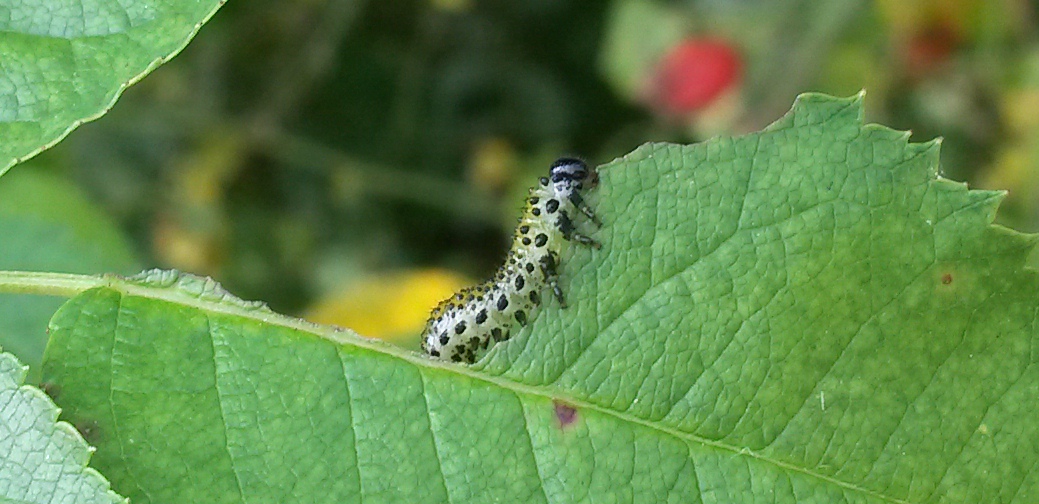 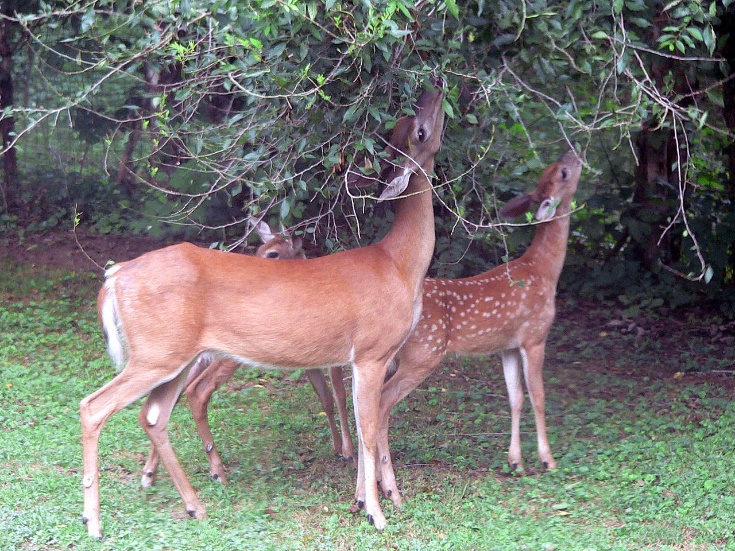 Les herbivores
Des consommateurs primaires qui mangent des plantes.
Des régimes de la chaîne alimentaire
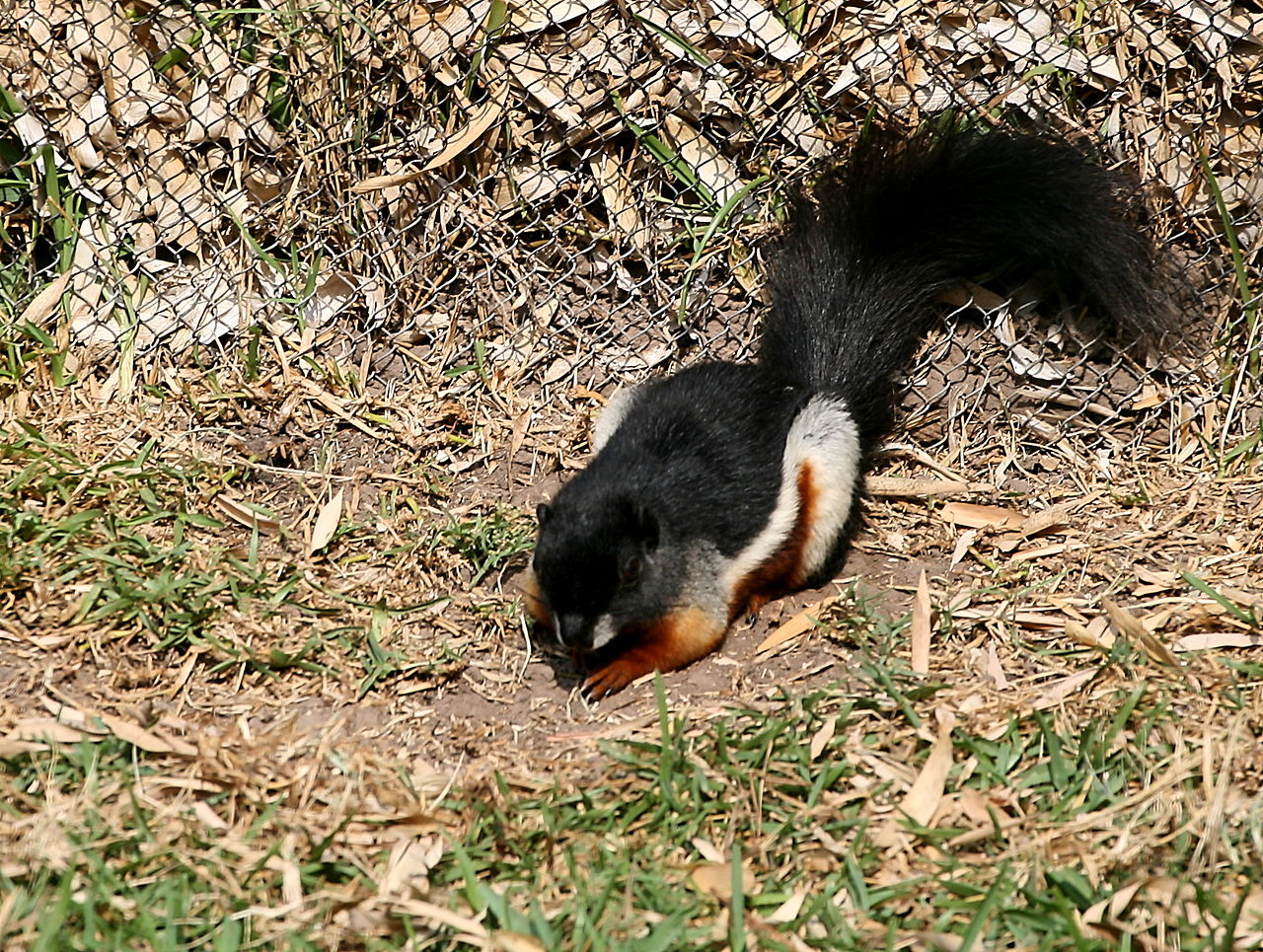 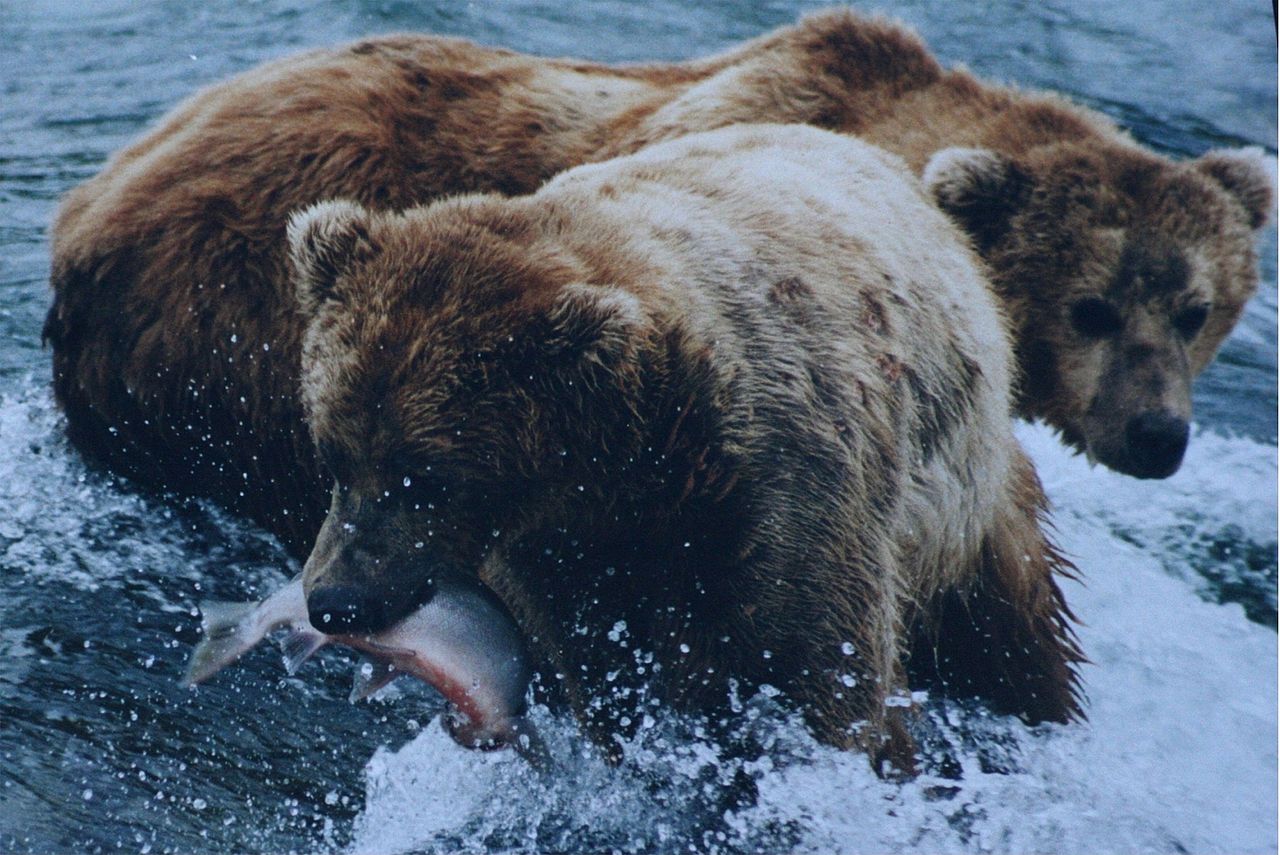 Les omnivores
Des consommateurs qui mangent des plantes et des animaux.
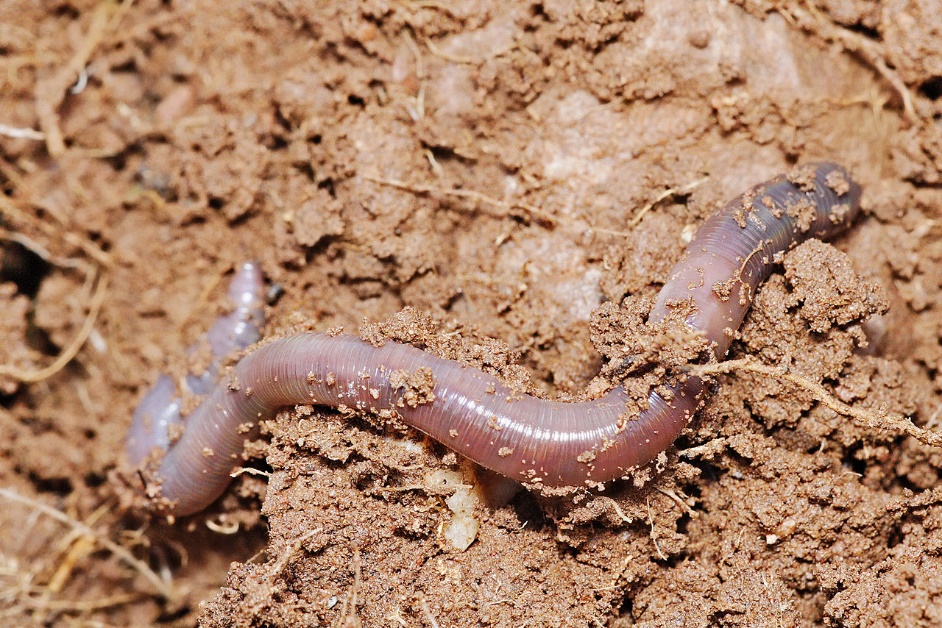 Les détrivores
Des consommateurs qui se nourrissent à chaque niveau trophique, ils obtiennent leur énergie et leurs nutriments en mangeant des organismes morts
Les réseaux trophiques
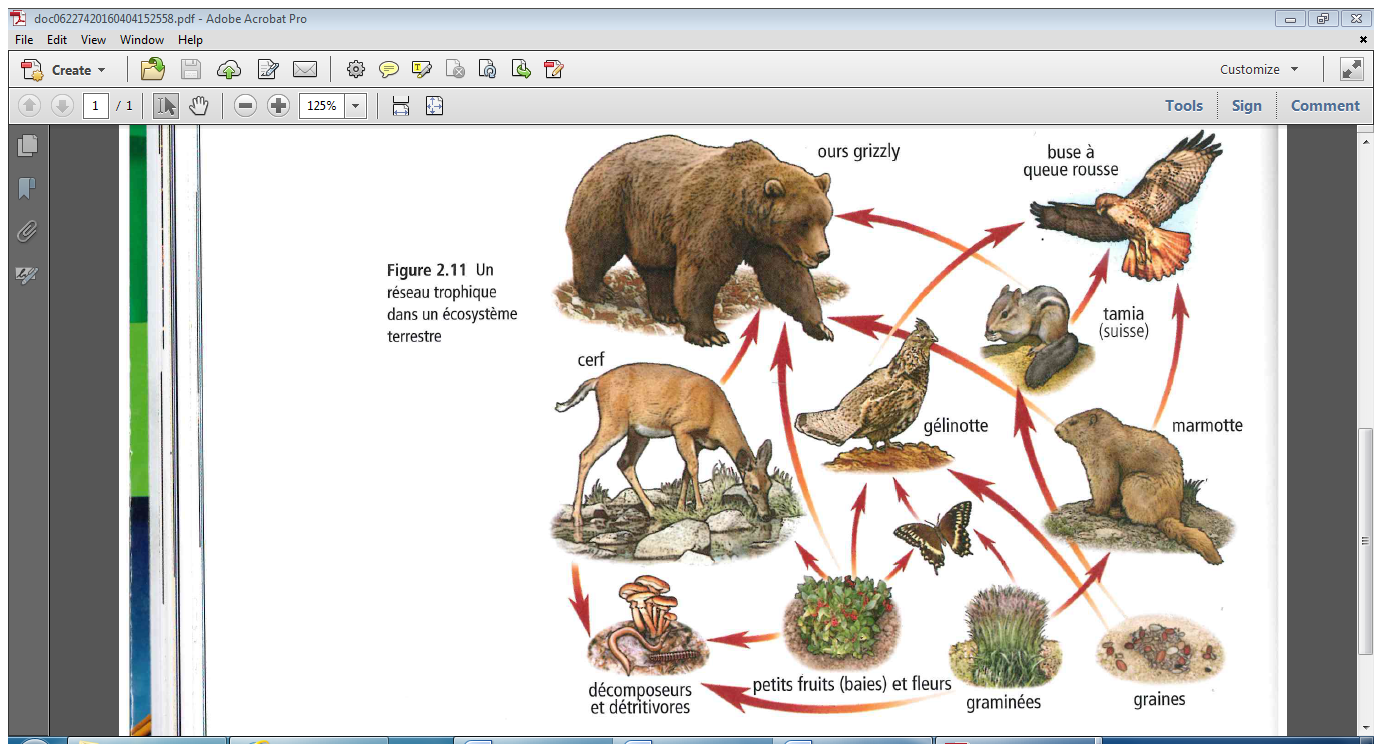 Les réseaux trophiques sont des modèles de relations alimentaires dans un écosystème.
Récapitulons!
Chaque organisme contribue et obtient de l’énergie de son écosystème.

Le transfert d’énergie se passe entre des niveaux trophiques, mais pas toute l’énergie est gardée par l’organisme qui la consomme.

Les pyramides alimentaires représentent la perte d’énergie entre des niveaux trophiques.
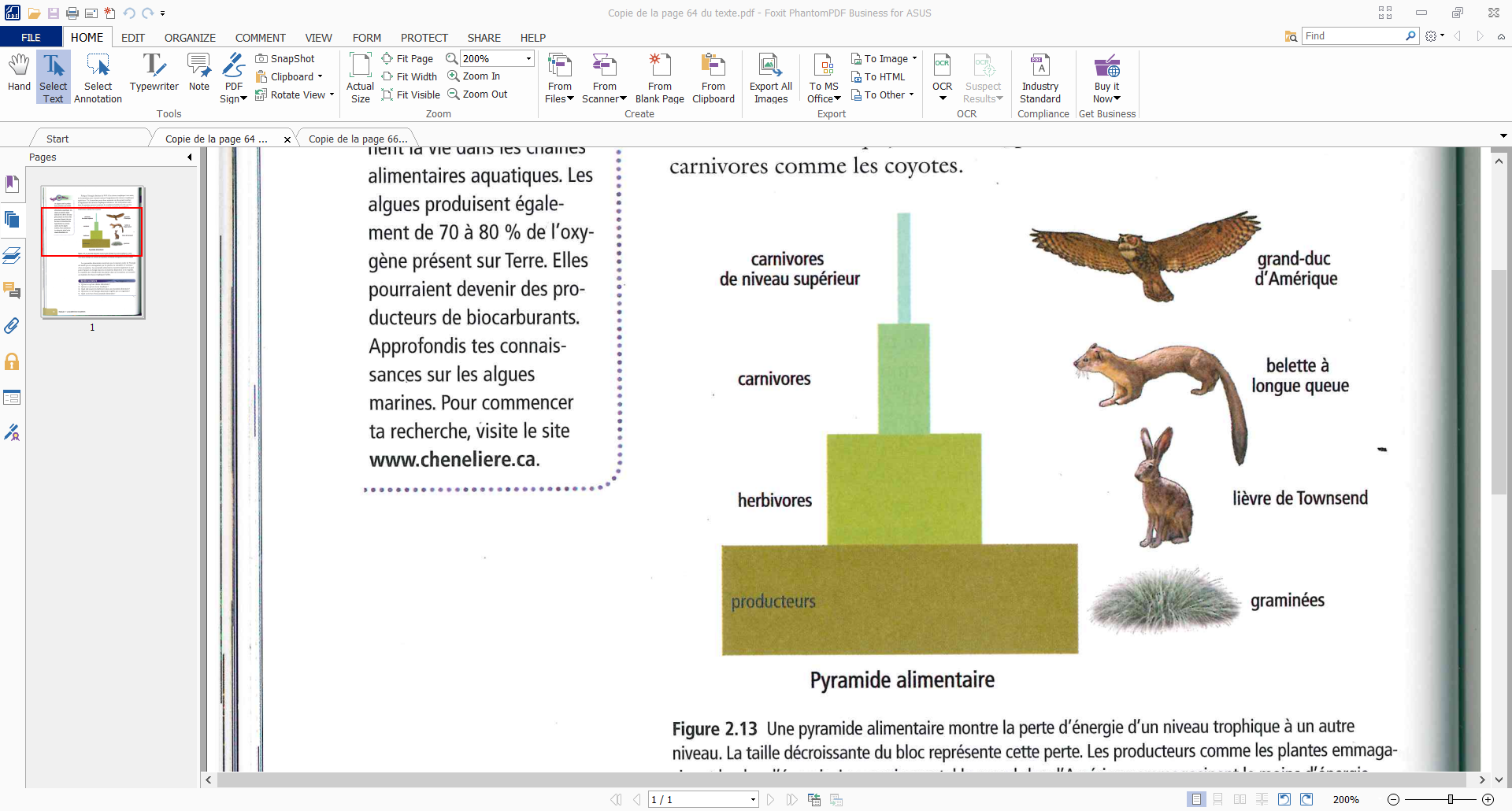